Designing VM Schedulers for Embedded Real-Time Applications
1
Alejandro Masrur, Thomas Pfeuffer, Martin Geier, Sebastian Drössler and Samarjit Chakraborty
Institute for Real-Time Computer Systems, TU Munich, Germany
Realia Tec GmbH, Garching, Germany

Presented by Steven Fingulin
Introduction
2
In embedded systems, many applications may exist in the same system
In automotive industry, many Electronic Control Units (ECUs) to control each application
Increases cost and may have redundant hardware that is underutilized
Virtual machines provide isolation between separate applications 
If one program crashes, it won’t affect others
More critical applications such as airbag deployment and anti-lock brakes can be separated from radio or A/C systems
Every operation must go through the VMM or hypervisor before executing on hardware
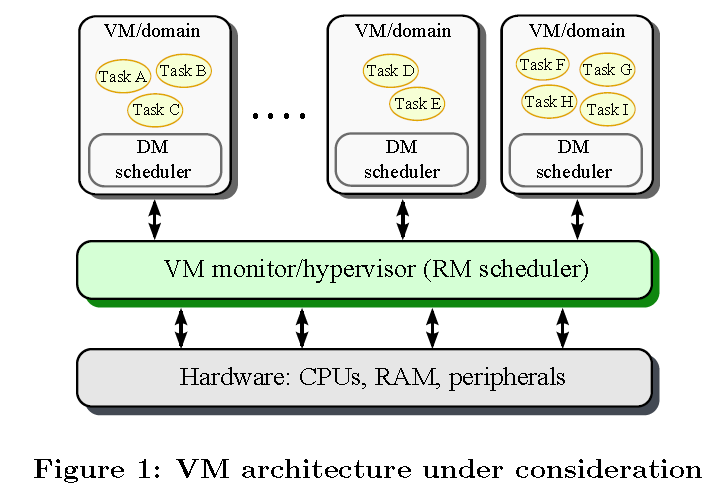 Introduction
3
Scheduling on VM requires hierarchical scheduling
VMs must be scheduled onto processors at VMM level
Tasks must be scheduled inside of each VM
Deadline-monotonic (DM) scheduling – tasks are assigned priorities based on their deadlines
Rate-monotonic (RM) scheduling – shorter jobs have higher priority
Tasks on VMs are scheduled with DM
VMs on the VMM are scheduled with RM
Related Work
4
Analysis of hierarchical scheduling by Deng and Liu using Earliest Deadline First (EDF)
Kuo and Li performed similar analysis with RM and EDF
Stricter assumption of periods equal to deadlines
PShED framework allows servers to update their priority according to deadline of current task
Shin and Lee present VM scheduling with periodic fixed CPU times for each VM
VM literature mainly analyzes performance and fairness of scheduling
Models and Notation
5
T denotes a set of sporadic independent tasks
Task Ti has deadline di, worst case execution time ei and minimum inter-release time pi 
V denotes the set of all VMs Vl in the system
Each VM has a time slice sl and a period pl
Tasks and VMs are sorted by priority(Ti has higher priority than Ti+1)
Requirements for a VM
6
Execution length – largest time interval that it takes a VM to execute a single time slice
Assume that scheduling all VMs is feasible
Vl can first finish executing sl time units as early as possible
All higher priority VMs are then released together with the next execution of Vl
These assumptions follow that the VM’s schedule time sl must be greater than the worst case execution time of the task associated with the smallest deadline: sl ≥ el,min
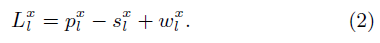 Vl’s execution length
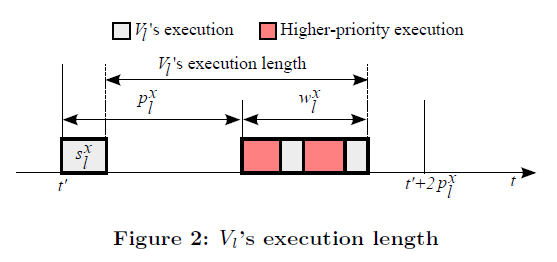 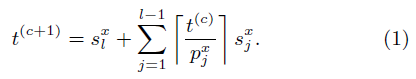 Worst-case response time for Vl
Scheduling on a VM
7
Each application (composed of several real-time tasks) should run on its own VM
All of the tasks in a VM can run on the same processor
If only one VM allocated to a processor, then the tasks can be scheduled if sl ≤ pl
If wi ≤ di, then the tasks are able to be scheduled and will meet deadlines
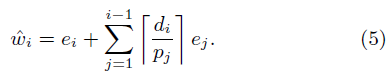 Worst-case execution demand of a task
Guarantee of Task Meeting Worst-Case Deadline
8
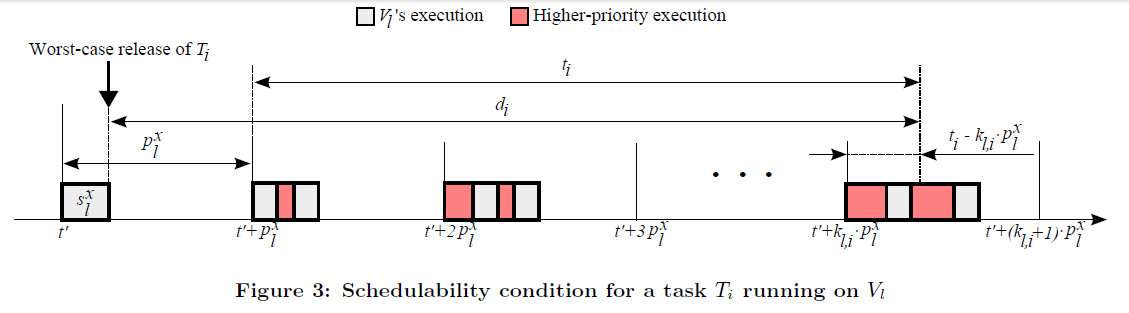 wi
kl,i is number of complete periods that pass between when a task can start and its deadline
min(s1, α(ti-kl,i*pl) function is time in last period of deadline
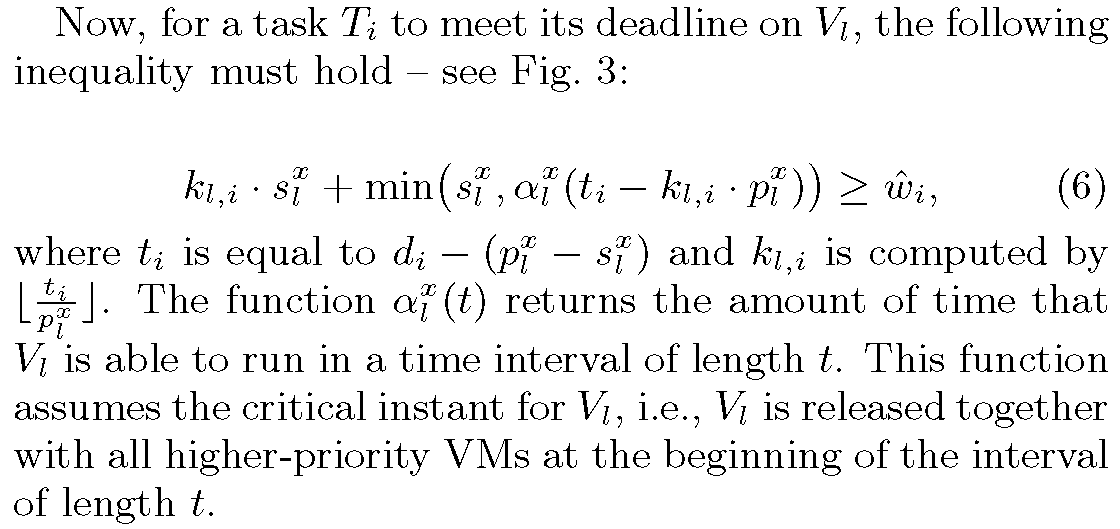 Design of Highest-Priority VM Scheduler
9
VMs are scheduled under RM, so period determines priority of each VM
Highest priority VM is V1 with minimum deadline d1=p1 and worst case response s1
Eq 9 is used to find s1 that enables scheduling of V1
Eq 10 is derived by setting min(s1,t1-k1,i*p1) to 0 and substituting di-(p1-s1)/p1 for ti



s1 must be smaller than p1
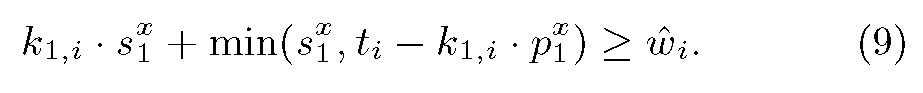 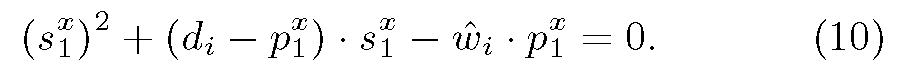 VMs with Lower Priority
10
Shortest deadline of any task in Vl determines priority of Vl
pl = dl,min + sl –wl : derived from combining equations 2 and 1
Same equation as highest priority can be employed to solve for sl
By approximating α(t), a faster method can be used that requires less iterations to solve (appendix slide)
The complexity of calculating slice times is pseudo-polynomial
VM Scheduler
11
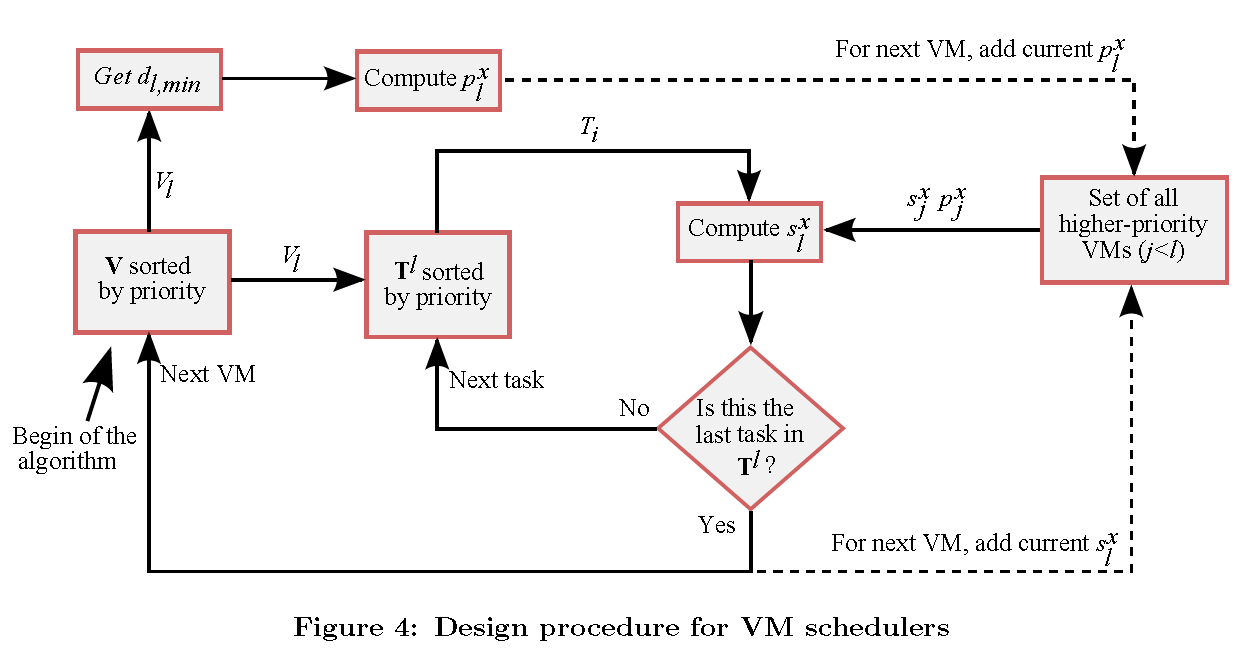 Case Study
12
Electronic Stability Control (ESC)
Improves steering by minimizing skidding and blocking
Two real-time tasks: T1 and T2
Engine Management (EM)
Computes best ignition point after each revolution in the engine
Three real-time tasks: T3, T4, T5
Xen hypervisor used for scheduling
Intel Core 2 Duo @ 2.16 GHz
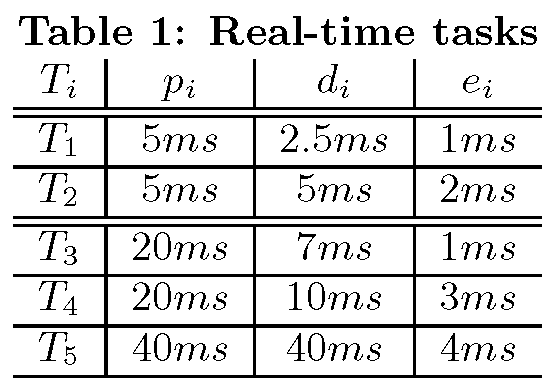 Case Study
13
Network Interface Controller (NIC) assigned to an unprivileged domain in Xen to interface VMs to communication network
Sensors are connected to a bus with an Ethernet network listening via a gateway
Design cases analyzed:
Each real-time task has its own VM
Inefficient due to memory overhead
Higher utilization (more control over slice and period)
Each application is run on a VM
Network Domain
14
Network domain exists between VMs and bus so it must be highest priority
Has its own time slice and period, sN and pN
Number of packets limited by speed at which they are sent and number of tasks that can send them
sN ≥ n * eN : eN is worst-case processing time of a packet
n=5 and eN=0.06ms therefore sN=0.3ms
Network Domain
15
Worst-case response time used to determine pN
domN receives message and uses up its time slice
Relays message to V1 and must wait for response
pN must be large enough that all tasks can process a packet
pN = d1,min-sN : since d1,min=2.5, pN=2.2ms
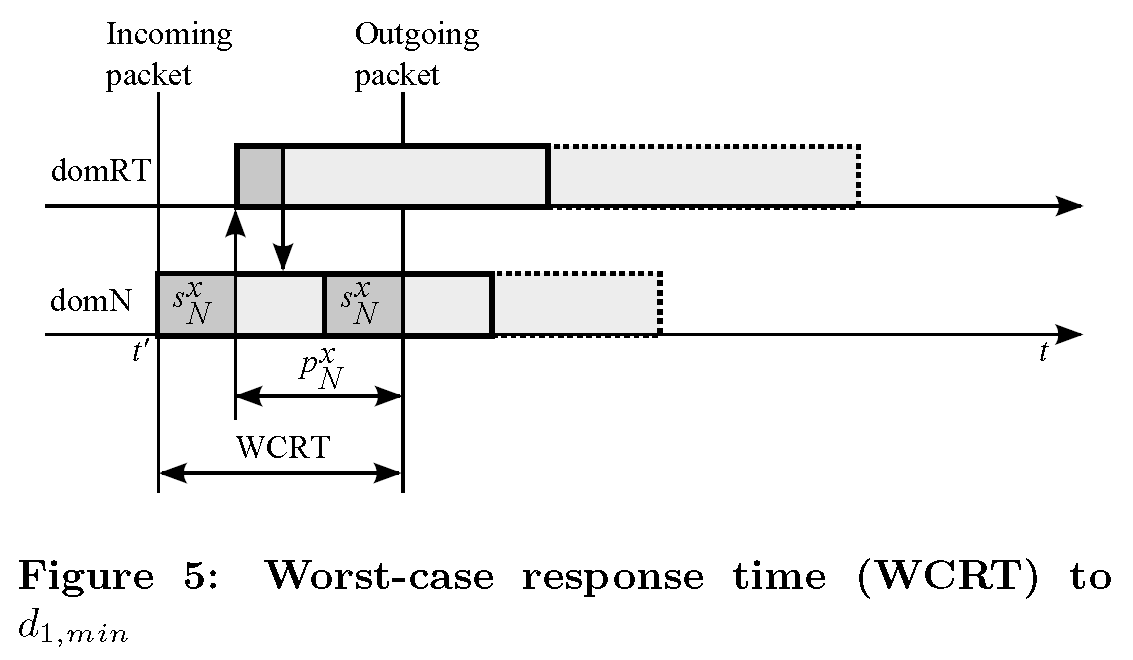 Design Cases
16
Case A (Task Domains):
DM policy sets T1 as highest priority and T5 as lowest
Period set to period of the task
Slice set to execution time of the task
System and schedule are feasible
Case B (Application Domains):
ESC tasks: T1 and T2 on one domain
EM tasks: T3, T4, and T5 on separate domain
Network and EM share one core, ESC gets the other
Design Case B
17
Electronic Stability Control
Period of ESC: pESC = d1 = 2.5ms
Time slice of ESC: sESC ≥ e1 = 1ms
Equation 5 and 10 applied to calculate sESC so that it accounts for execution of T2
sESC = 1.5ms
Engine Management
Must share time with network VM so it is lower priority
sEM = 3.85ms and pEM = 6.7ms
Results
18
Remote PC simulates input
20k packets sent for each point on curve
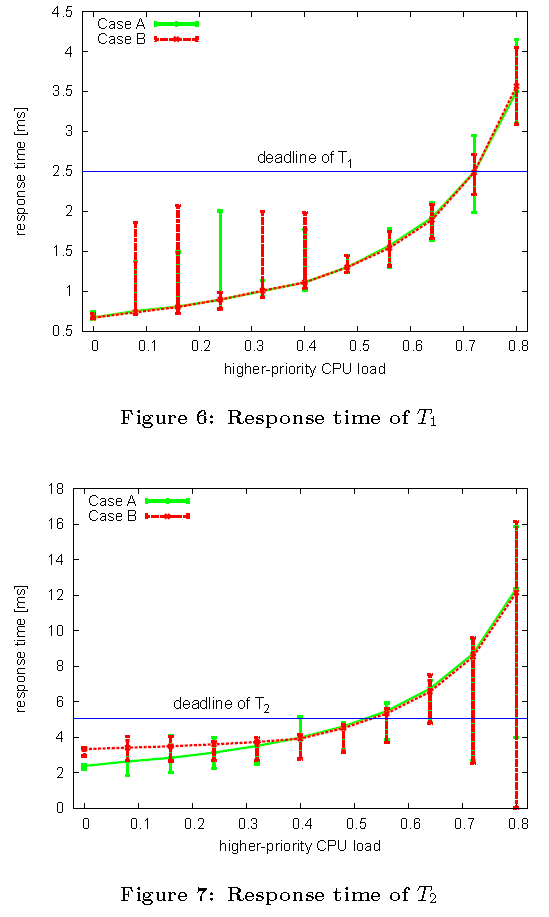 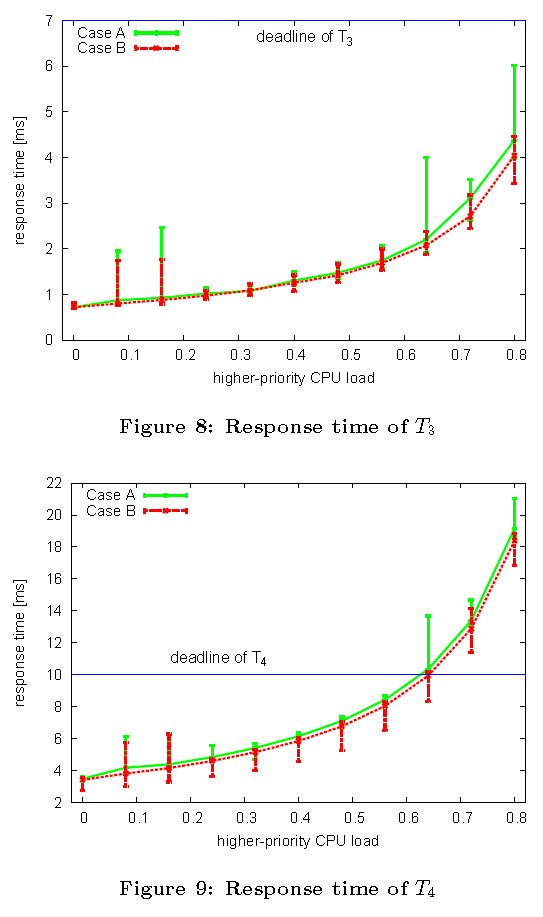 Results and Conclusion
19
For ESC tasks T1 and T2, no real difference between design A or B
Can meet deadline up to 70 and 50% respectively
EM task T3 always makes deadline
EM task T4 makes deadline up to 65% higher priority tasks
EM task T5 meets deadline up to 80%
Design A is better for below 35%
Presented method for real-time scheduler in VM systems
Compared case of task-dedicated VMs vs. application-dedicated
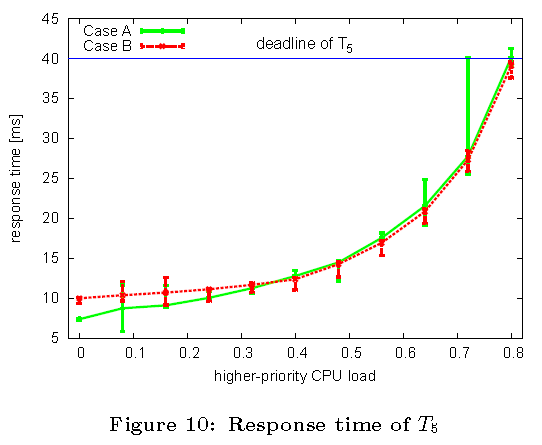 Appendix
20
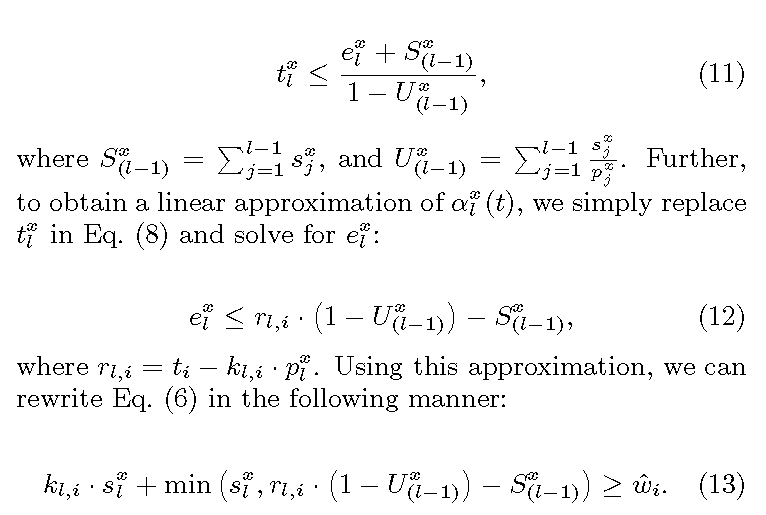